SPOJKY
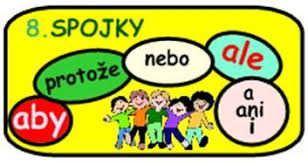 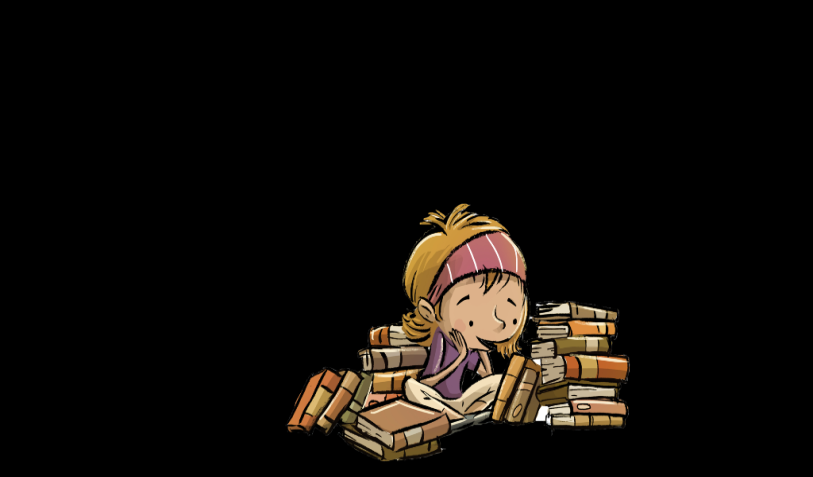 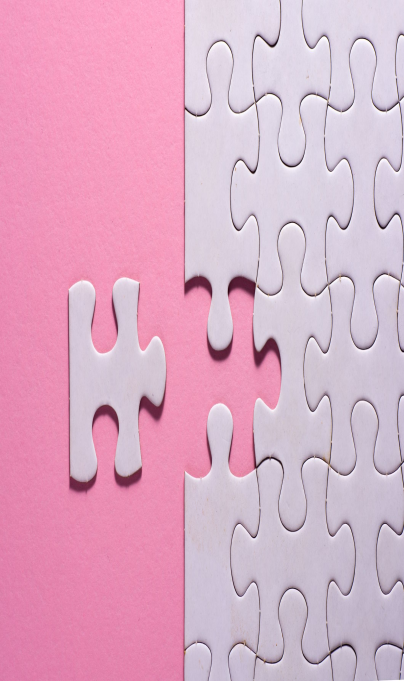 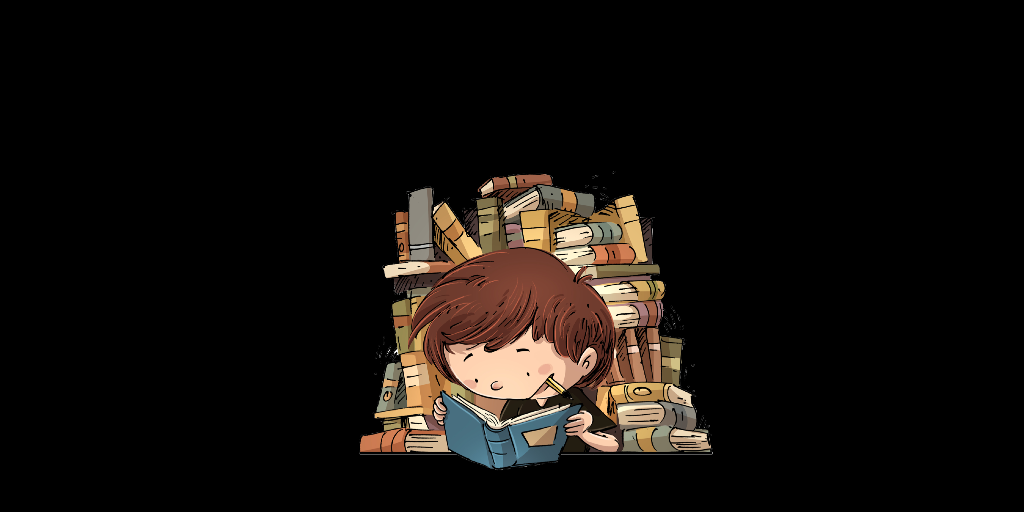 Charakteristika

  Spojky sú neohybné, neplnovýznamové slovné druhy. 
  Nemajú vetnočlenu platnosť.
  Spájajú vetné členy alebo vety.

     Pozor ! 
            Vety sa môžu spájať aj bezspojkovo 
           (Neostanem doma, pôjdem do kina).
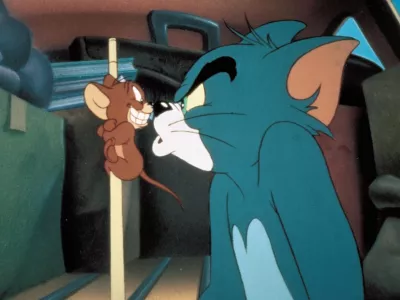 Podľa toho, aké vzťahy vyjadrujú spojky medzi vetnými členmi a vetami, spojky delíme :
                                     
                        priraďovacie
                               podraďovacie
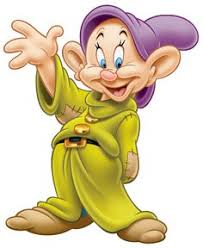 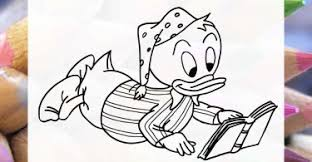 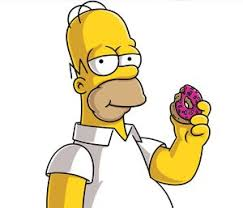 Priraďovacie :

                        a, i, aj, alebo, či, ani, buď, buď-alebo, 
                         alebo-alebo, nielen, ale, aj, že, aby, ak, 
                         lebo, ak, a preto, ale.......... 
                          
    Spájajú rovnocenné slová alebo vety.
   
  Vety:
               Kúpila jablká aj hrušky.
               Prišiel ale hneď  odišiel.
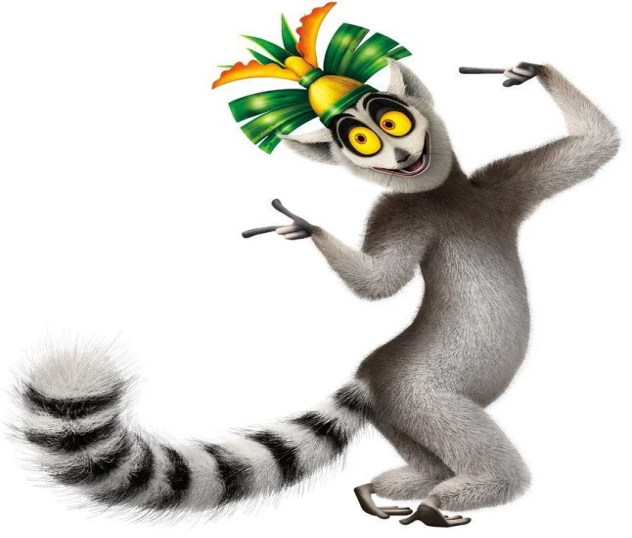 Podraďovacie spojky:  

                               že, aby, pretože, lebo, hoci, kým, ak......

Spájajú nerovnocenné vety v súvetiach.

                              Snívalo sa mu, že mal krásny dom.
                              Nejdem von, pretože som chorý.
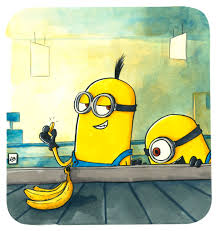 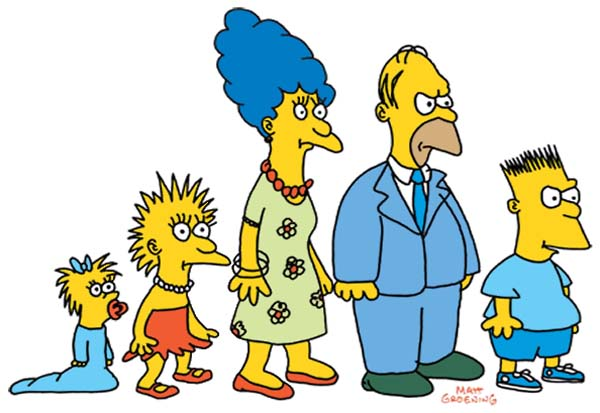 Písanie spojok spolu a osobitne

Spolu píšeme spojky s nesamotatnou časticou 
že- / -že : akože, žeby, lenže, ibaže, pretože, ...
Ak sa spojka žeby dá nahradiť spojkou aby, píše sa 
spolu : Odkáž, žeby prišiel.

Ak sa výraz že by nedá nahradiť spojkou aby, píše sa
osobitne: Neviem o tom, že by bol mal auto.
Spolu píšeme spojky so zložkou by ( sťaby, akoby,  
žeby, ...)
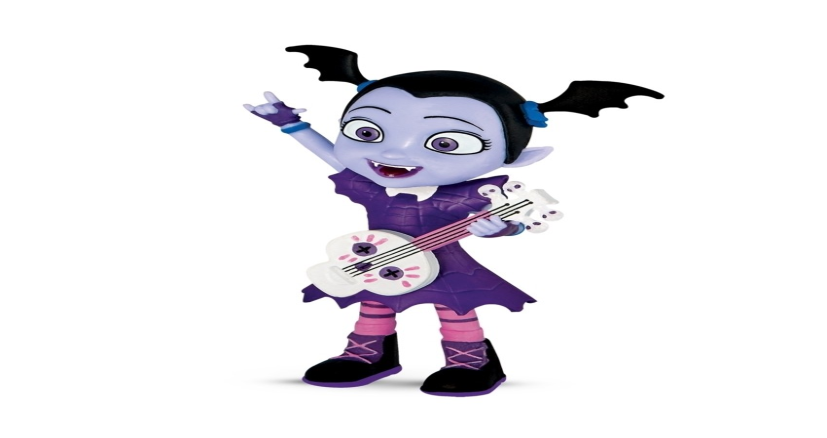 ČIARKY PRED SPÁJACÍMI VÝRAZMI
Čiarku píšeme ,ak uvádzajú vedľajšiu vetu v podraďovacom súvetí.
Čiarku nepíšeme ak:
je spojka pred neurčitkom vo vetách typu : Viem čo priniesť. Nemá ako pomôcť. Neviem ktorý zobrať.
spojka stojí izolovane, nenasleduje za nimi vedľajšia veta : Nevedel ako. Nevieš čo. Nepovedal si mi ktorý.
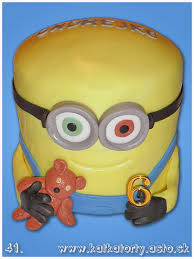 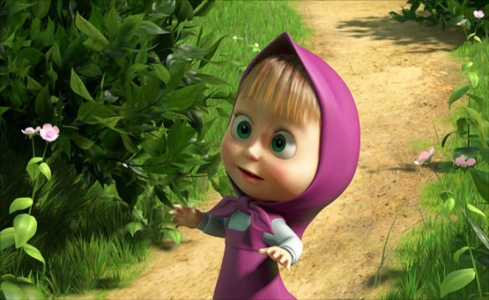